THE COLLEGE OF SCIENCE PRESENTS
DEPARTMENT NAME
Beginning of a sentence that goes into a description of something that can be paired with an icon.
Intro paragraph (approx. 30 words) that is descriptive and uses  to bring attention to important words or phrases and are  enough to bring the viewer’s attention to  words. 
Longer description (approx. 70 words) he Iduciistrum, iunt ipitatu ritemolore odisi architatem voluptas sant dolute audam es derio que pe exerita quid modipienisci sunt ducilciumq uodias maio ini ut eos apicita ditium audae rem harum quisquame voluptia nimet aut etur?
Ex et labo. Expliquiduci corecae stinciae dest pla vent quam cus eraturestium ime sim incilliquae remperion peribus sam rem. Et atquas debit, quature sequuntiae dolenis exceris esecustion eumquis et aut omnia ad qui
Beginning of a sentence that goes into a description of something that can be paired with an icon.
“Quote (approx. 50 words) Ex et labo. Expliquiduci corecae stinciae dest pla vent quam cus eraturestium ime sim incilliquae remperion peribus sam rem. Et atquas debit, quature sequuntiae modipienisci sunt ducilciumq uodias maio ini ut eos apicita ditium audae rem harum quisquame voluptia nimet aut etur.”
-First Lastname, College of Science
  Department Name
This publication will be made available in an accessible alternative format upon request. Please contact [sponsoring department contact name], 541-737-XXXX or email@oregonstate.edu.
75%
Of people are drawn to look at stats and data with large numbers
Top 10
Expliquiduci corecae stinciae dest pla vent quam cus pliquiduci corecae stinciae dest pla vent quam cus
400+
Expliquiduci corecae stinciae dest pla vent quam cus pliquiduci corecae stinciae
Leader
Expliquiduci corecae stinciae dest pla vent quam cus pliquiduci corecae stinciae dest pla vent quam cus
$441 million
Expliquiduci corecae stinciae dest pla vent quam cus pliquiduci corecae stinciae dest pla vent quam cus
#1
Expliquiduci corecae stinciae dest pla vent dest pla vent
SUBTITLE
Longer description (approx. 70 words) he Iduciistrum, iunt ipitatu ritemolore odisi architatem voluptas sant dolute audam es derio que pe exerita quid modipienisci sunt ducilciumq uodias maio ini ut eos apicita ditium audae rem harum quisquame voluptia nimet aut etur?
Ex et labo. Expliquiduci corecae stinciae dest pla vent quam cus eraturestium ime sim incilliquae remperion peribus exceris esecustion eumquis et aut omnia ad qui.
Ex et labo. Expliquiduci corecae stinciae dest pla vent quam cus eraturestium ime sim incilliquae remperion peribus sam rem. Et atquas debit, quature sequuntiae dolenis exceris esecustion eumquis et aut omnia ad qui
List item 1
List item 2
List item 3
List item 4
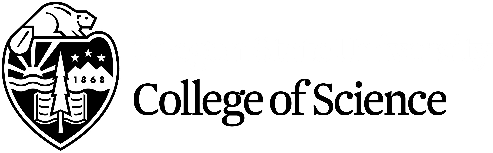 Department Name
1234 Street Ave. 
Corvallis, OR 97331
541-737-XXXX
science.oregonstate.edu
Other resources
Link 1: oregonstate.edu
Link 2: oregonstate.edu
Phone 1: 541-737-XXXX